Bab 6. Fungsi Transfer dan Respon Frekuensi
oleh : M. Ramdhani
190
Fungsi Transfer
Perbandingan antara output dengan input dalam frekuensi / H(jw).
H(jw) bisa perbandingan tegangan terhadap arus, arus terhadap tegangan, tegangan terhadap tegangan, atau arus terhadap arus.
191
Latihan 1
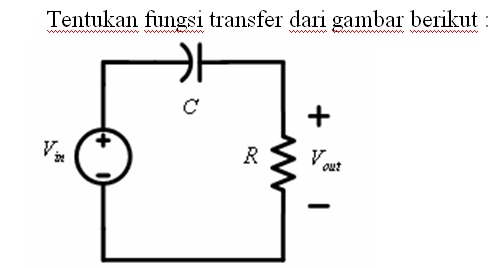 192
Latihan 2
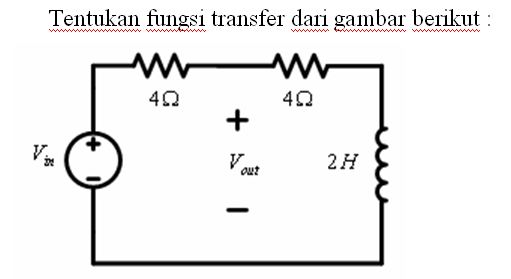 193
Respon frekuensi merupakan hubungan atau relasi frekuensi tak bebas pada kedua besaran magnitude dan phasa diantara input sinusoidal steady state dan output sinusoidal steady state
194
dimana
195
Rangkaian RL
196
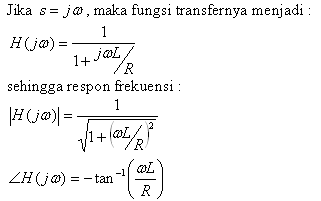 197
Gambar respon frekuensi magnitude :
198
Gambar respon frekuensi phasa :
199
200
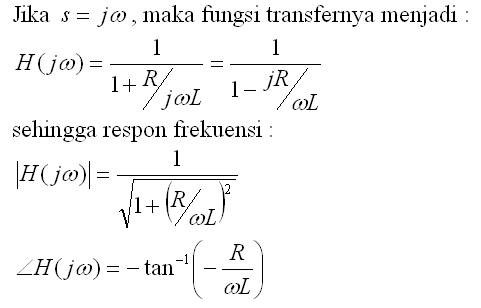 201
Gambar respon frekuensi magnitude :
202
Gambar respon frekuensi phasa :
203
Rangkaian RC
204
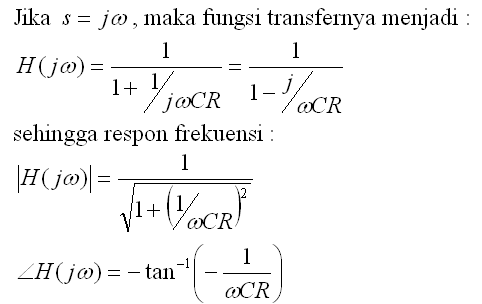 205
Gambar respon frekuensi magnitude :
206
Gambar respon frekuensi phasa :
207
208
Gambar respon frekuensi magnitude :
209
Gambar respon frekuensi phasa :
210
Rangkaian RLC
211
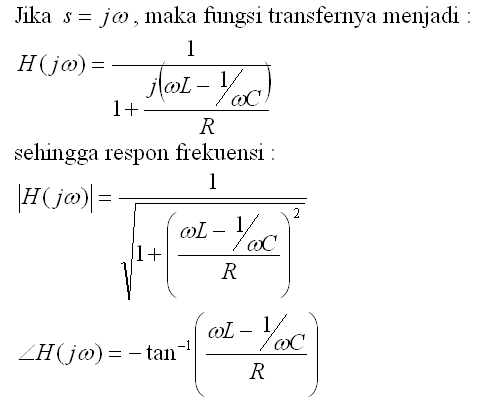 212
Gambar respon frekuensi magnitude :
213
Gambar respon frekuensi phasa :
214
215
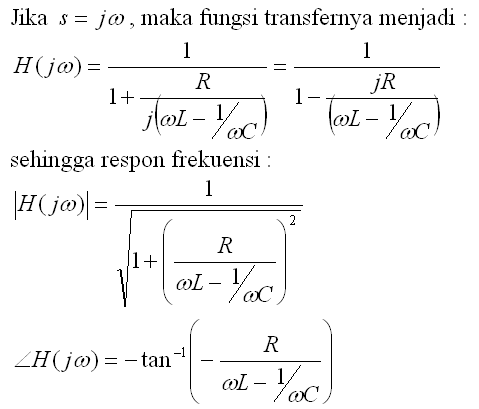 216
Gambar respon frekuensi magnitude :
217
Gambar respon frekuensi phasa :
218
Resonansi
Resonansi adalah suatu kondisi dimana rangkaian dieksitasi dengan frekuensi naturalnya, ini menyebabkan nilai |H(jω)| mencapai nilai minimum atau maksimum
Frekuensi yang menyebabkan kondisi tersebut terjadi disebut dengan frekuensi resonansi (ωo)
Suatu rangkaian dikatakan beresonansi ketika tegangan terpasang V dan arus yang dihasilkan I dalam kondisi satu phasa.
219
Resonansi Seri
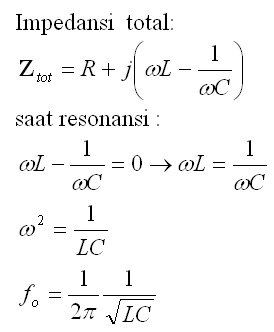 220
Resonansi Paralel
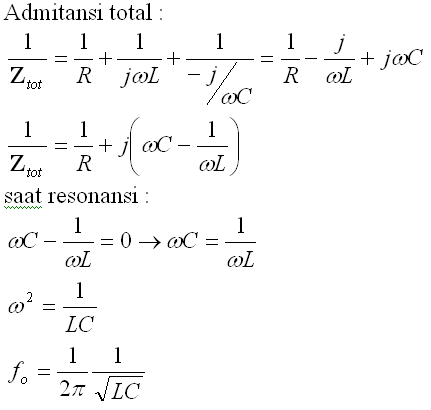 221
Faktor Kualitas (Q)
Faktor kualitas merupakan ukuran selektivitas rangkaian resonator dimana rangkaian resonator merupakan rangkaian filter BPF dengan lebar pita/bandwidth sempit. Semakin besar nilai Q maka semakin sempit lebar pita/bandwidth.
222
Pada Komponen RL
Pada Komponen RC
223
Pada Komponen RLC
224
Pada Komponen RL
Pada Komponen RC
225
Bandwidth (BW) 3dB
Lebar pita pada saat terjadi level dayanya adalah ½ dari daya maksimum
226
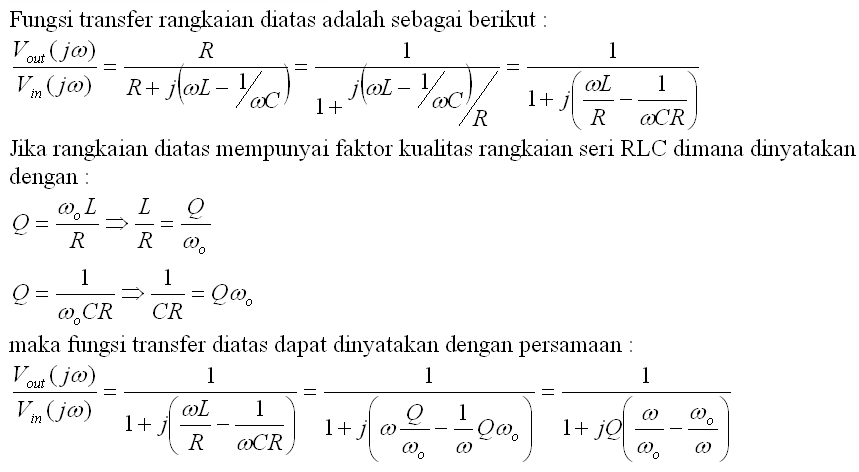 227
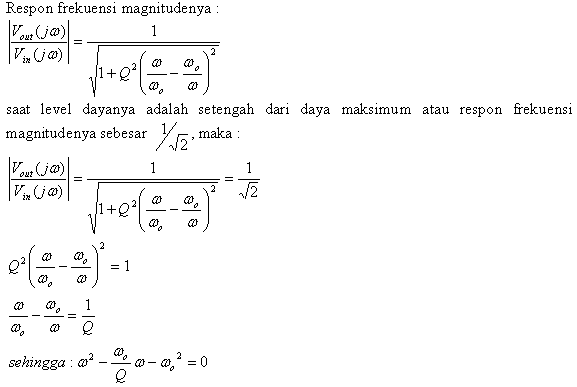 228
Faktor kualitas dapat dinyatakan sebagai perbandingan frekuensi resonansi terhadap bandwidth.
229